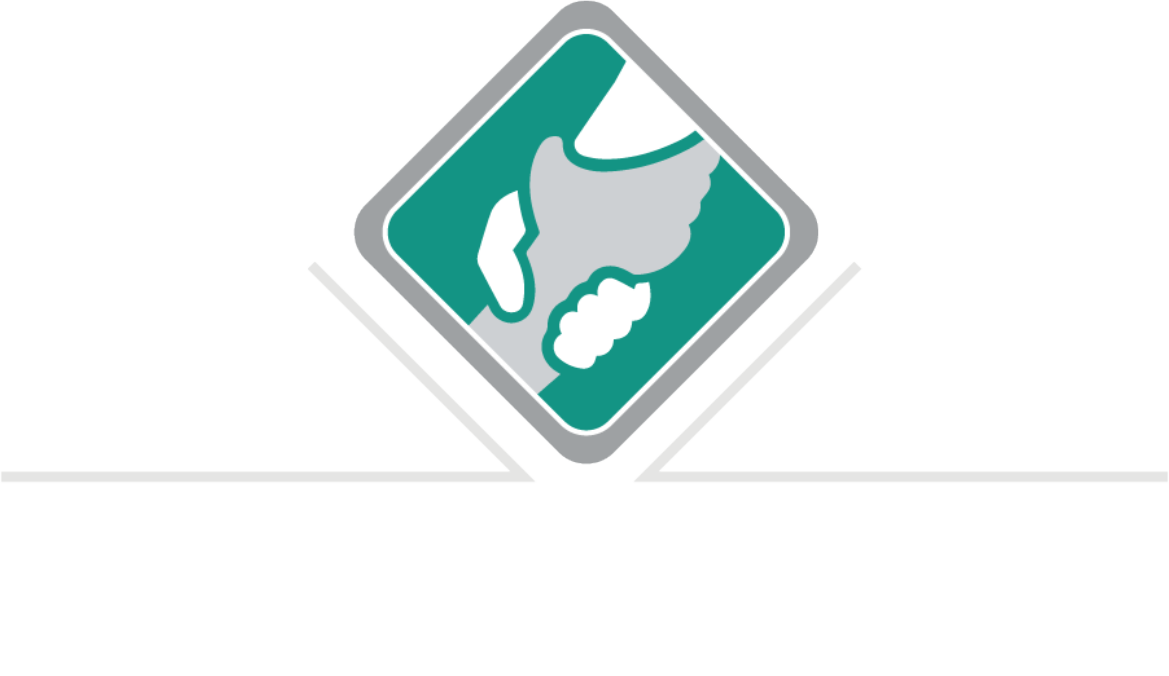 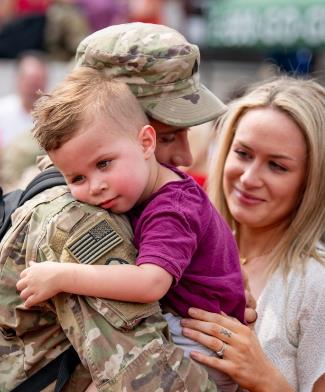 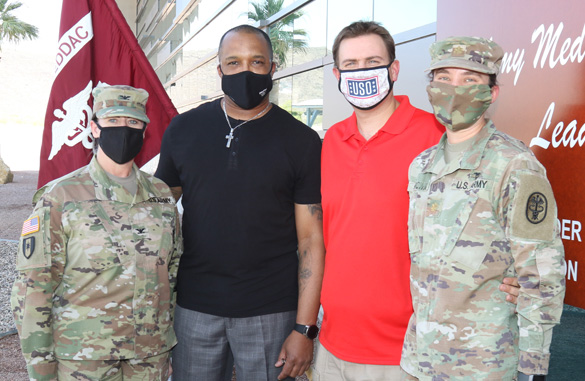 Resources Exist, Asking Can Help–Spouse
REACH OUT, GET HELP AND THRIVE
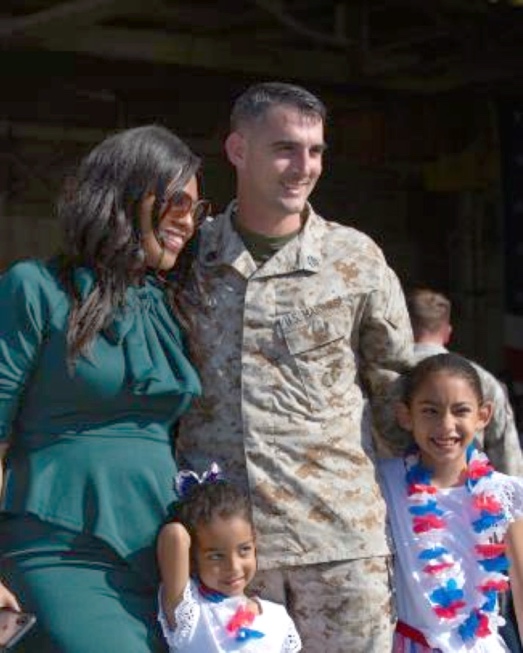 Session 1: 
Overcoming Barriers, Finding Resources and Thriving as a Military Spouse
Facilitator Name
Location
Date
Reserve/National Guard; Version 1 (May 2021)
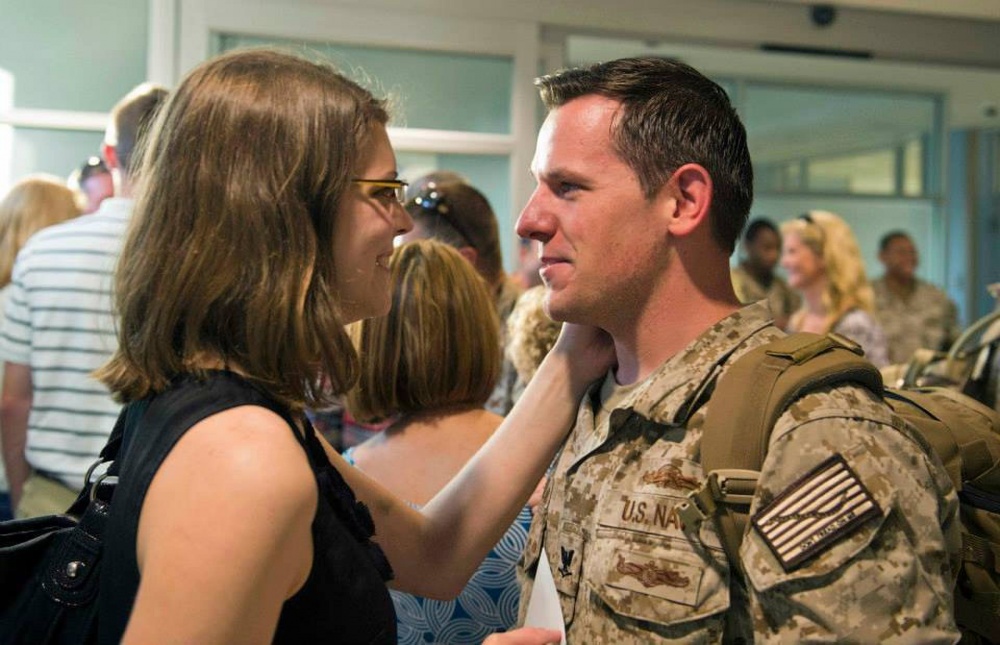 (OPA-2021-035, PERSEREC-PA-20-01)
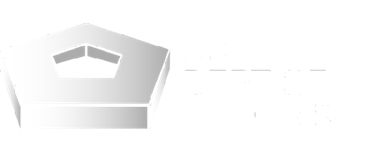 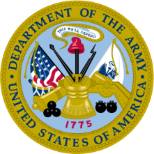 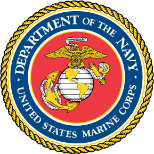 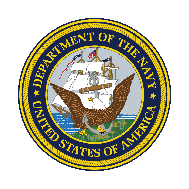 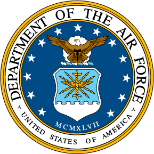 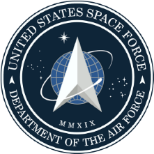 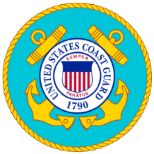 Session 1 Roadmap
Your journey to self-care and wellness starts here!
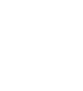 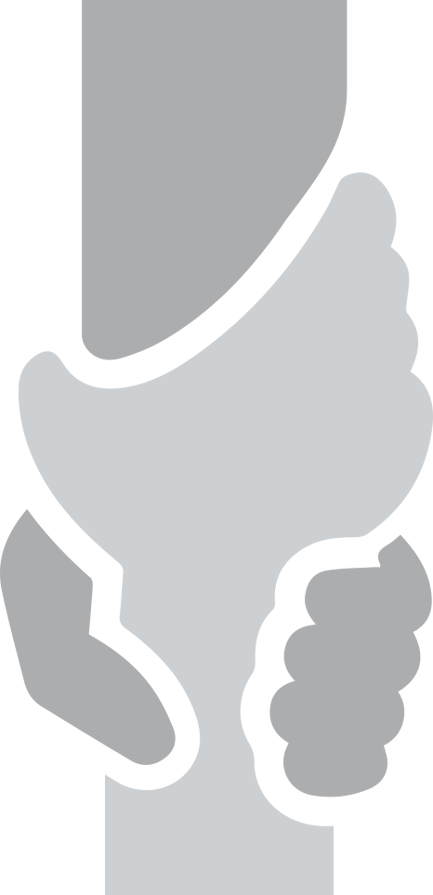 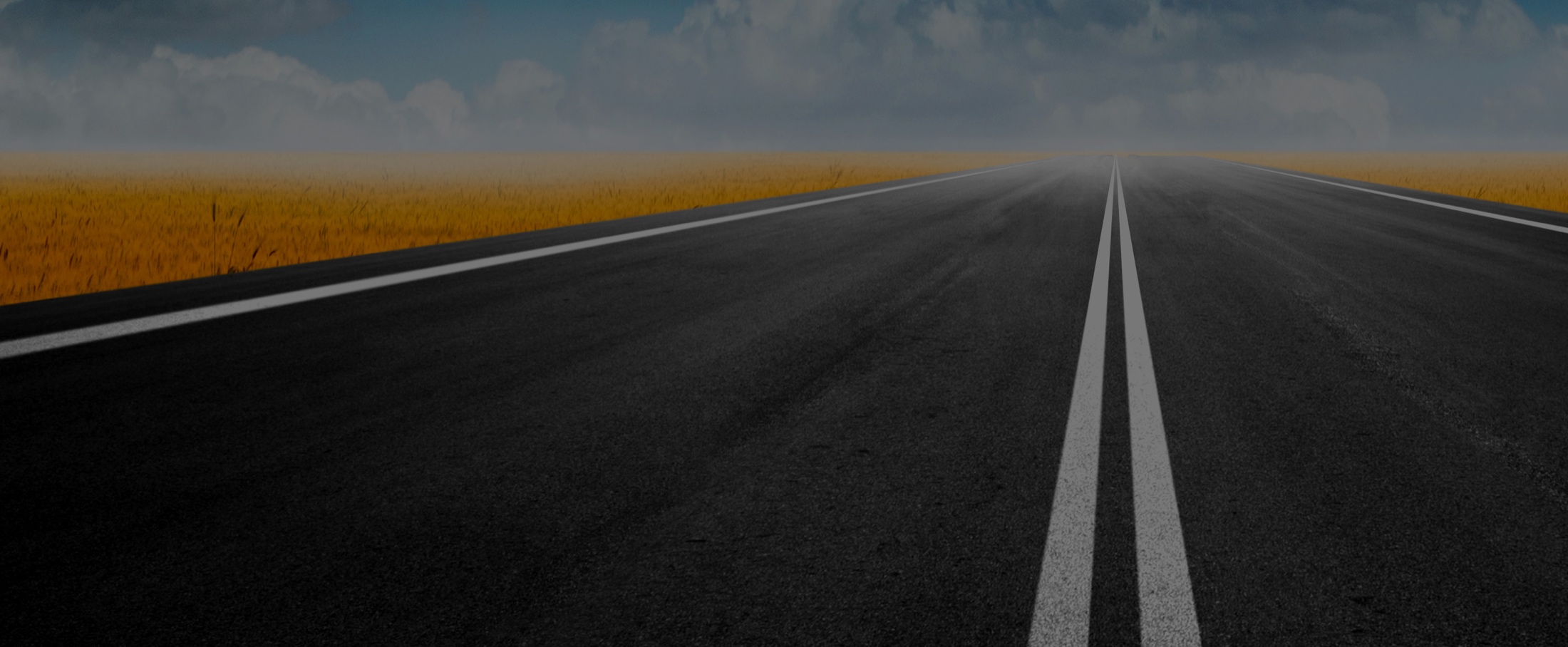 Purpose of REACH–S
Content of REACH–S
Unique Challenges
Barriers to Help Seeking
Practice Call to Military OneSource
Self-Care
Wrap-Up andResource List
Privacy of what we discuss
REACH–S was developed by
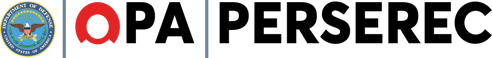 2
Military Spouse Challenges
As a group, military spouses report having significantly more mental health concerns than spouses who are not in the military. Why is that?
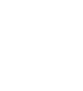 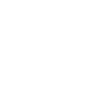 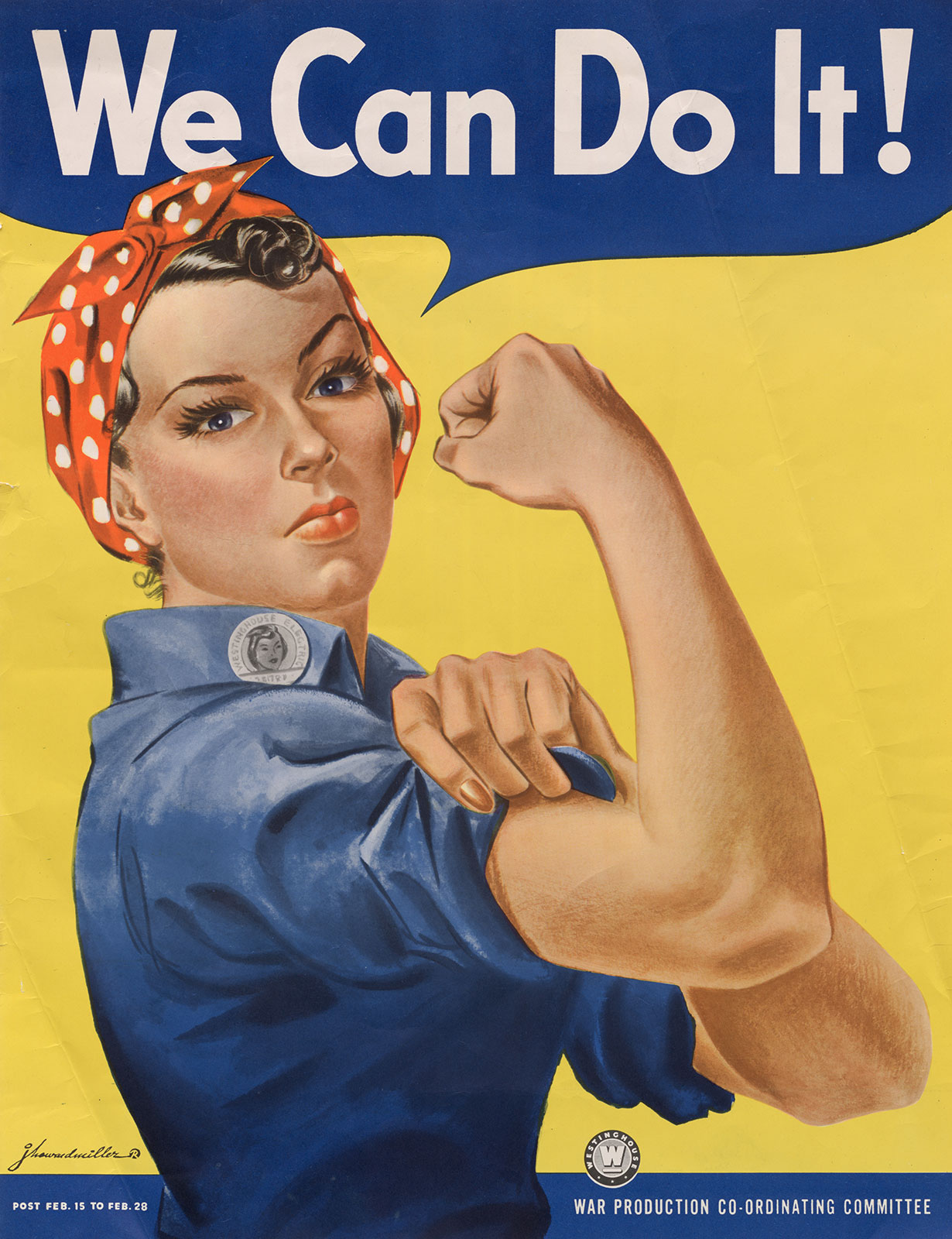 Challenges
All Spouses Face:
Little time for self-care
Frequently parenting alone
Relationship problems 
Unemployment or underemployment
Financial concerns 
Self-reliant mentality
Additional Challenges Military Spouses Face:
Wide range of military-related responsibilities and expectations
Service member frequently gone
Long days, trainings, extended time in the field
Deployment and reintegration 
Service member’s health and well-being
Changes to healthcare coverage 
Service member being away at least one weekend a month
Access to care challenges
Last minute activations
We can overcome these challenges by reaching out for help when we need it.
3
Barriers to Help Seeking
Why are military spouses often reluctant to seek help for mental health concerns?
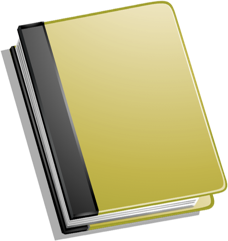 Barrier to Care: A barrier or obstacle, real or perceived, that preventsa person from accessing needed help.
Based on published literature and discussions with military spouses, the mostfrequently identified barriers to seeking help with a personal problem were:
Stigma
Continuity 
of Care
PracticalConcerns
Unaware of Available Resources
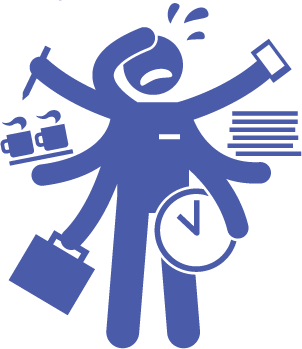 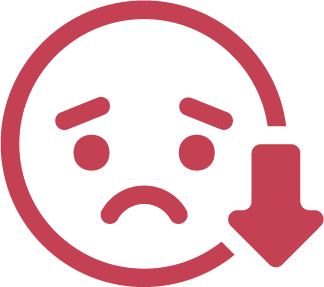 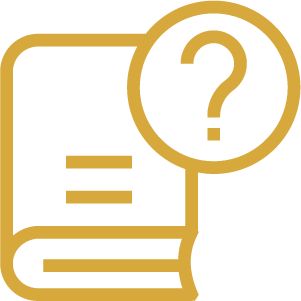 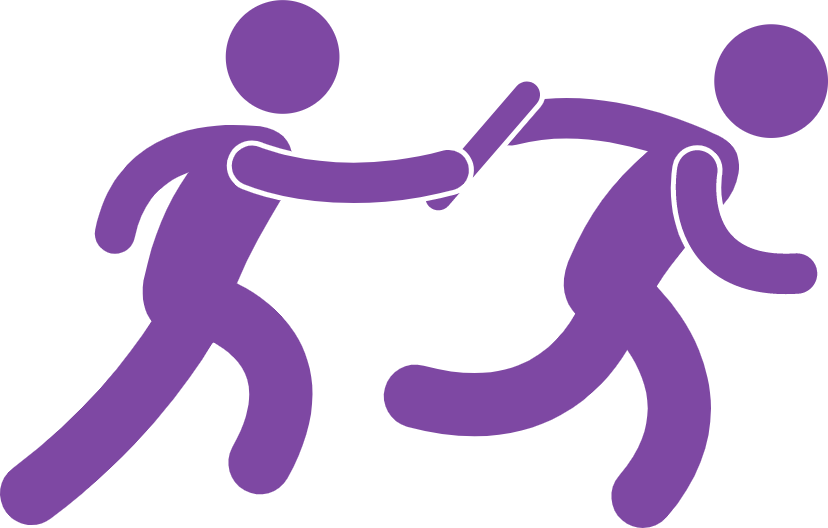 4
Unaware ofAvailable Resources
Mental Health Resources for Military Spouses
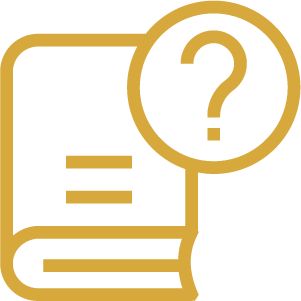 CONFIDENTIALITY
EXCEPTIONS
FORMAT
Local Religious Leaders or Installation Chaplains
Total
Unless consent is freely given and is specific regarding the information to be disclosed
In person
Telephone*
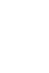 Total
Telephone*
Email* 
Live chat*
Military/Veterans                Crisis Line
If the caller provides contact information,a case manager will make contact by thenext business day
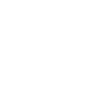 In personTelephone* Secure video* Secure online chat*
Military OneSource 
Non-Medical Counseling
Partial
Duty to warn
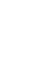 In person
Telephone*+
Secure video*+
Military and Family Life Counselors
Duty to warn
Partial
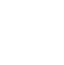 In person
Telephone*
Family Readiness System
Duty to warn
Partial
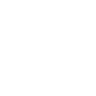 In person
Secure video*+
Behavioral Health Services
Duty to warn
Partial
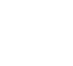 In person
Emergency Room
Partial
Duty to warn
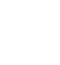 * Can be done in the privacy of one’s home.   + Available in areas where face-to-face support is restricted due to COVID-19.
5
Unaware ofAvailable Resources
Mobile Resilience Tools
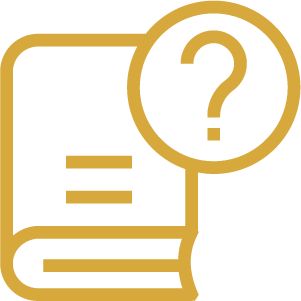 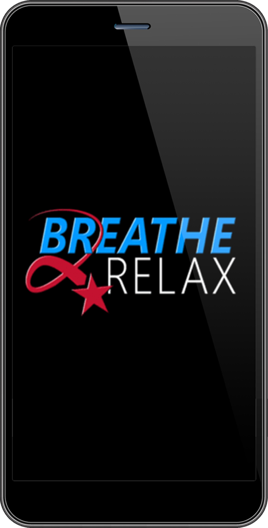 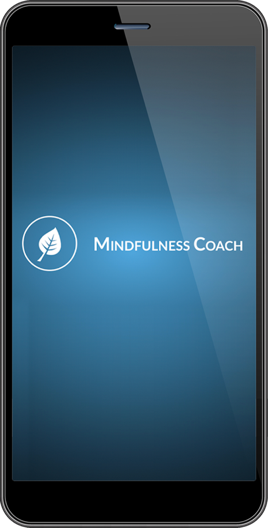 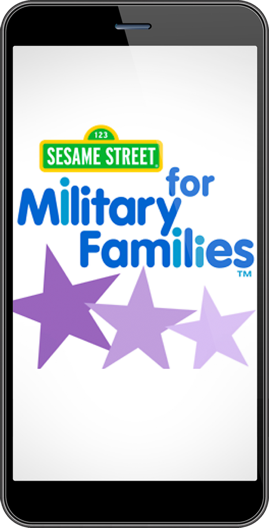 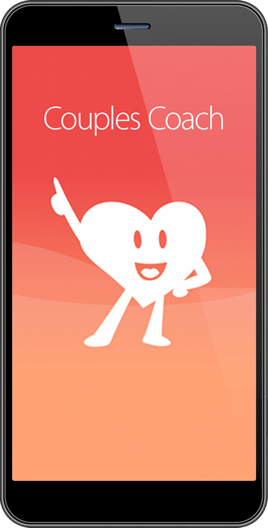 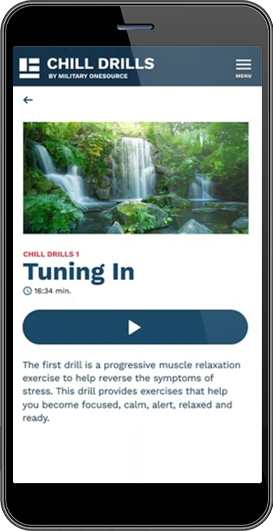 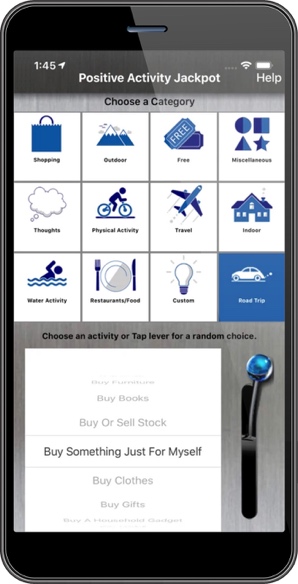 *All can be downloaded for FREE from iOS App Store or Google Play Store.
6
Stigma
Fear of Being Perceived as Broken
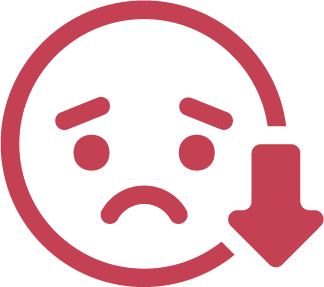 On a scale from 1-10, if you faced a mental health problem, how likely would you be to seek help?
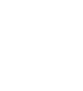 1
2
3
4
5
6
7
8
9
10
Always remember:
It is not your fault and you are not alone.
You are amazing just the way you are. You are more than just your problems.
Everyone deserves to get help. Advocate for yourself!
Seeking help early is always better.
Do not give up until you get the help you need.
Coping with mental health stigma:
Learn about it — what resource is best for you?
Trust yourself — don’t let self-doubt and shame stop you from getting help.
Find your people — who helps you? Who makes you feel better?
Join a support group you feel comfortable with.
Speak about your experiences.
Do not give up until you get the help you need.
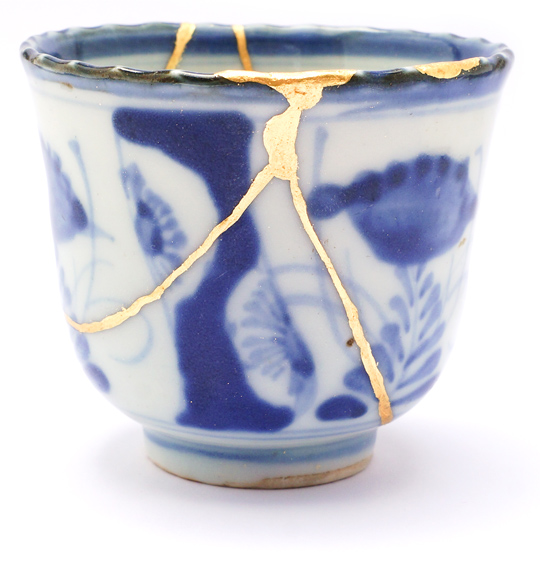 If you are still reluctant to reach out for help because of stigma, try the resources that offer total confidentiality.
7
Continuity of Care
Switching Providers
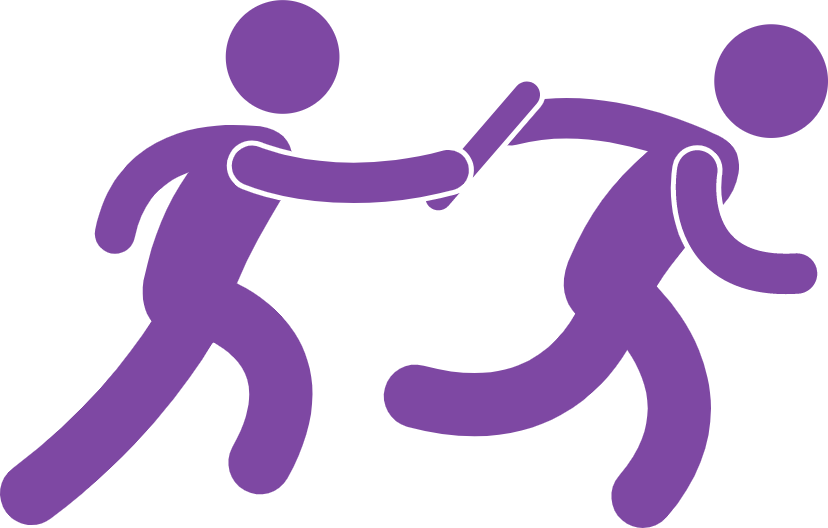 Switching back and forth between activation status is a major obstacleto receiving proper mental health help.
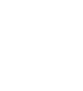 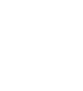 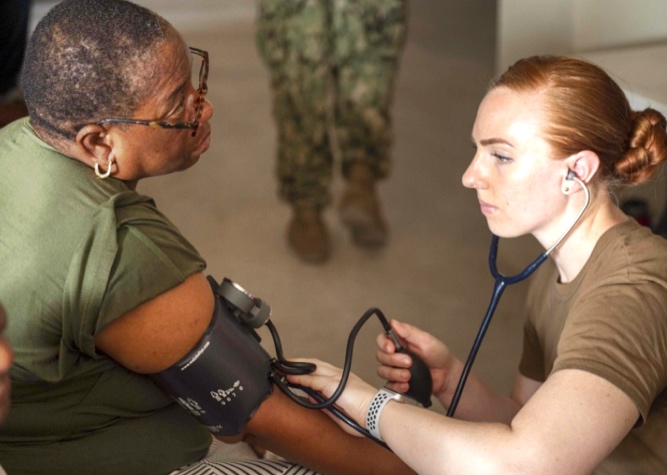 Changing mental health providers can be disruptive
Ask your old provider to recommend a new provider who may fit your needs.
If medication management is a concern, talk to your primary care doctor about your options. 
Above all, don’t give up — keep up the momentum; find someone you can connect with.
While healthcare can be a complex issue, reviewing the TRICARE Choices forNational Guard and Reserve Handbook can help!
8
Practical Concerns
Practical Concerns
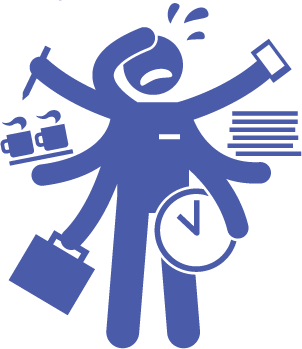 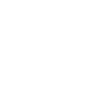 What other strategies have you used to overcome these issues?
9
Military OneSource: 24/7 Support for the Military Community
Which of these resources do you see yourself using in the next few months?
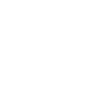 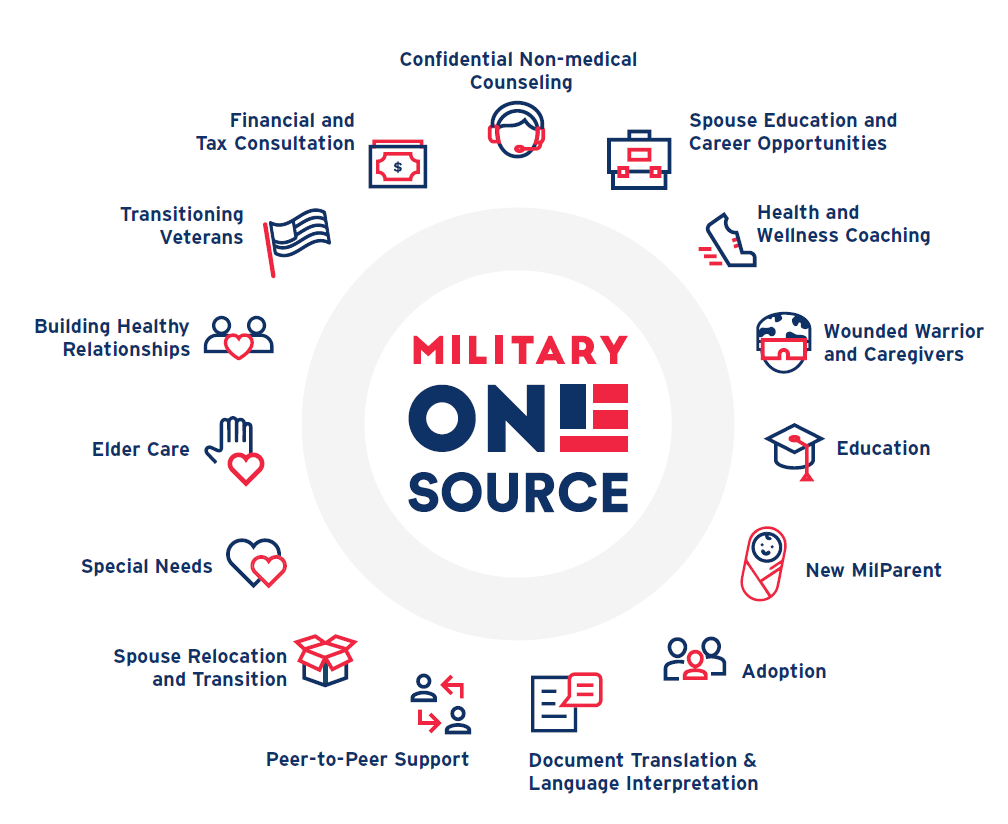 10
Practice Call
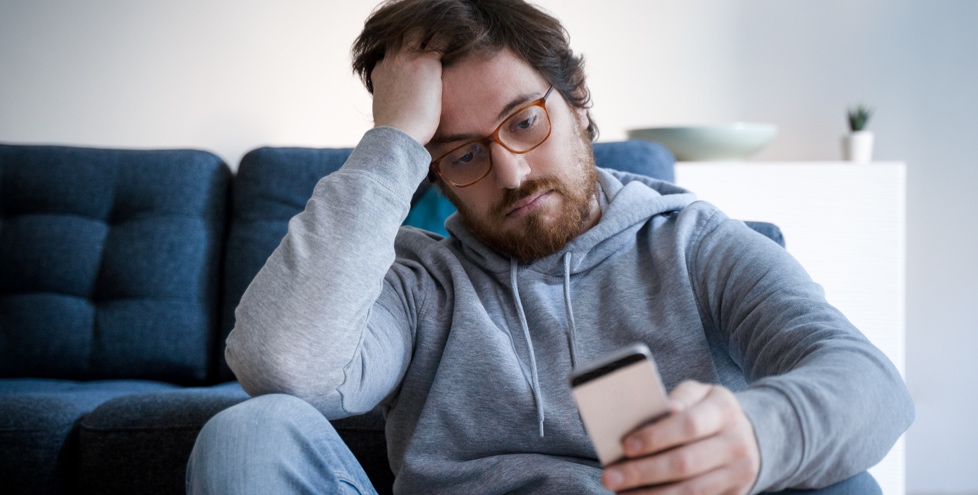 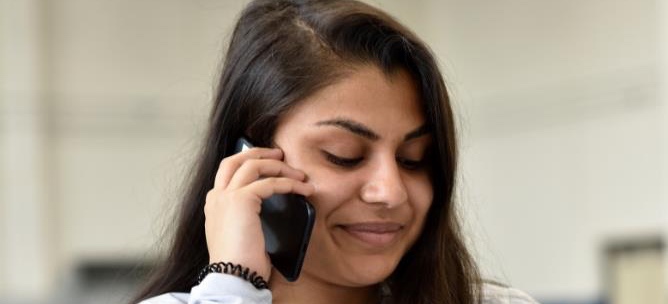 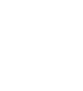 Practice Making a Military OneSource Call
Commit to Seeking Help in the Future
Save these numbers in your phone:
What did you notice about the call?
How would you feel about making a similar call if you were in that situation?
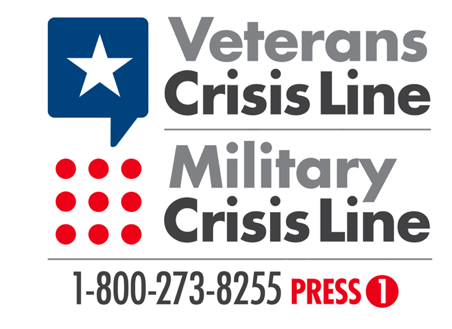 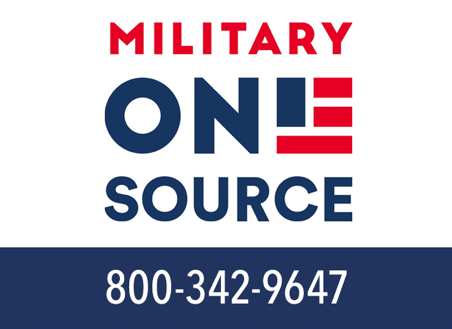 800-273-8255, Press 1
veteranscrisisline.net
800-342-9647
militaryonesource.mil
When in need, use these resources and share them with your family members and military friends!
11
The Importance of Self-Care
What is self-care and why is it important for your mental health and well-being?
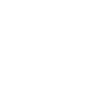 Definition: Any activity that we do deliberately to take care of our mental, emotional and physical health. 
Let’s consider: 
What would you estimate is the average amount of time you spend each day on self-care?
Try to commit to scheduling self-care on a daily, weekly or monthly basis.
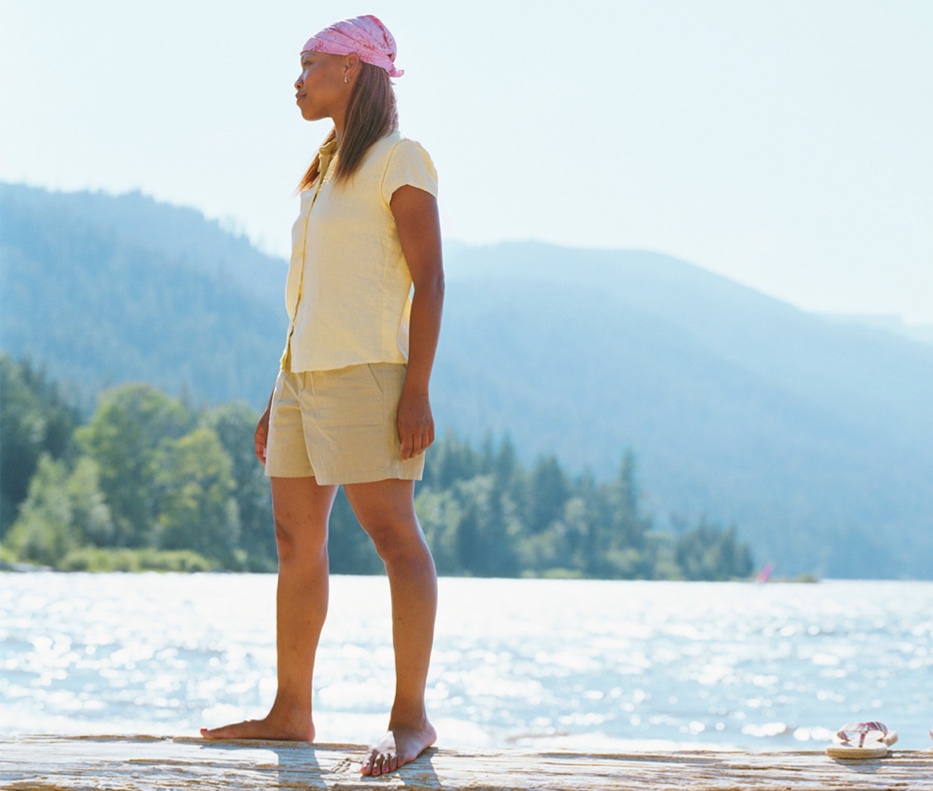 “Authenticity is a collection of choices that we have to make every day.”  		             — Brené Brown
On a scale from 1-10, how likely would you be to start practicing a daily self-care ritual?
1
2
3
4
5
6
7
8
9
10
12
Self-Care and Mental Wellness Strategies
What do you do for self-care?
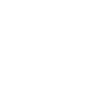 Self-Care Practices:
Relaxation: Meditation, physically unwinding, laughter
Mindfulness
Making time for hobbies: Reading, crafts, sewing, hiking 
Five-minute breaks: What can you do during that time?
Connecting with friends
Asking for help
Healthy lifestyle: Nutrition, sleep, exercise, regular checkups
Knowing your limits
Saying “no”
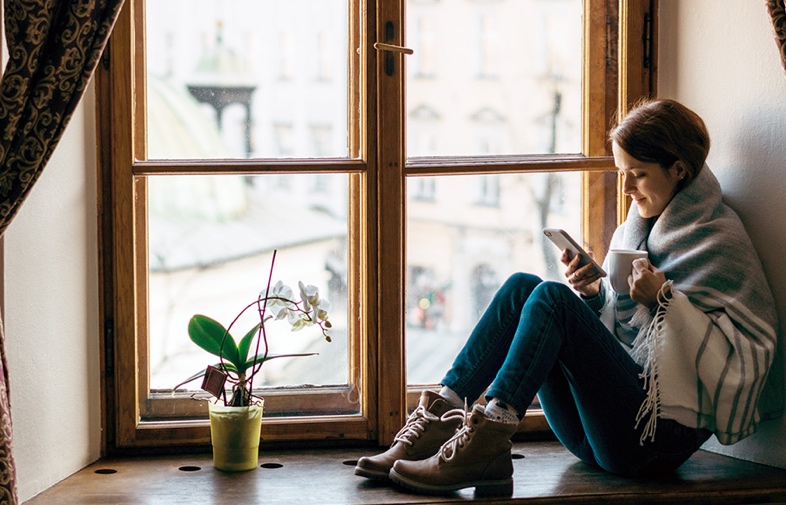 Try this:For one minute, let’s close our eyes and simply follow our breath. As you breathe in, think “in.” As you breathe out, think “out.” 

“If you’re breathing, there’s more right with you than wrong.” 

- Jon Kabat-Zinn
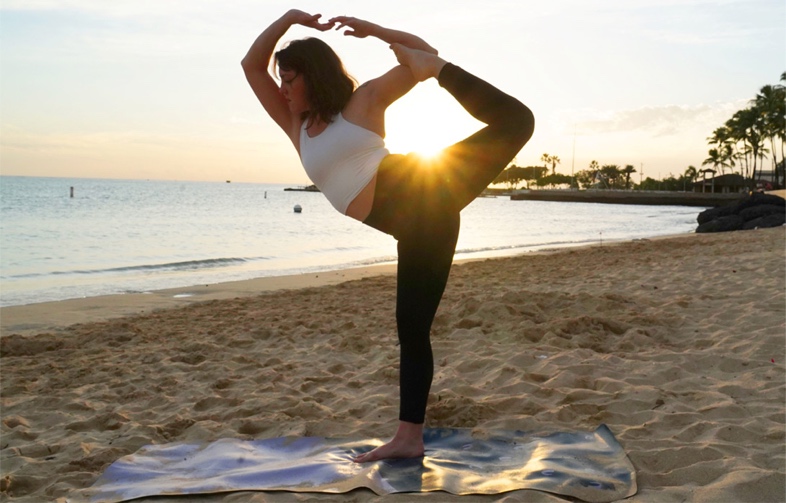 13
Takeaways
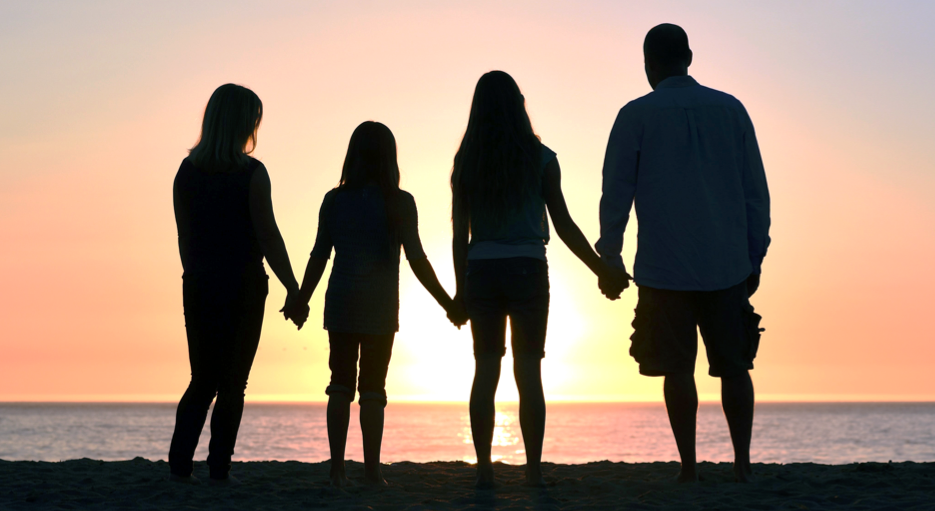 Military life is demanding, but I have the strength and resources to rise above.
Reaching outearly will helpme and myfamily thrive.
I know whatto expect whenI call a resource line.
Self-care isimportant for my own and myfamily’s mentaland physical health.
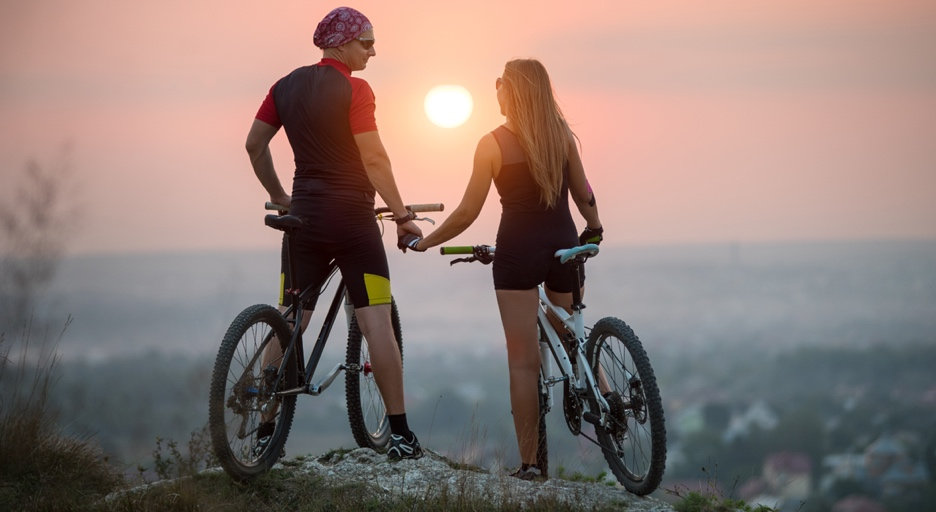 What did you find most helpful about today’s session?
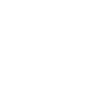 14